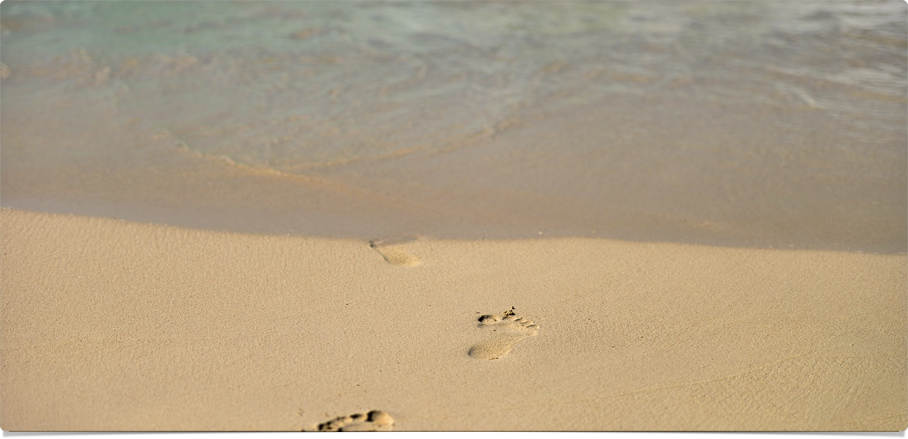 The Big Picture
Follow Me
“The Christian way of seeing things makes cognitive and existential sense of reality, offering us a powerful, persuasive, and attractive account of ourselves and our universe. Christianity does not simply make sense to us; it also makes sense of us. It positions us in the great narrative of cosmic history and locates us on a mental map of meaning. It offers us another way of seeing things, offers us another way of living, and invites us to share these.”
~ Alister McGrath, Surprised by Meaning, Conclusion
“Christian ethics is about following this Jew from Nazareth, being a part of his people. Therefore, this ethics will probably not make much sense unless one knows that story, sees that vision, is part of that people. … It is not something that comes naturally. It can only be learned.”
~ Stanley Hauerwas & William Willimon, Resident Aliens, ch. 5
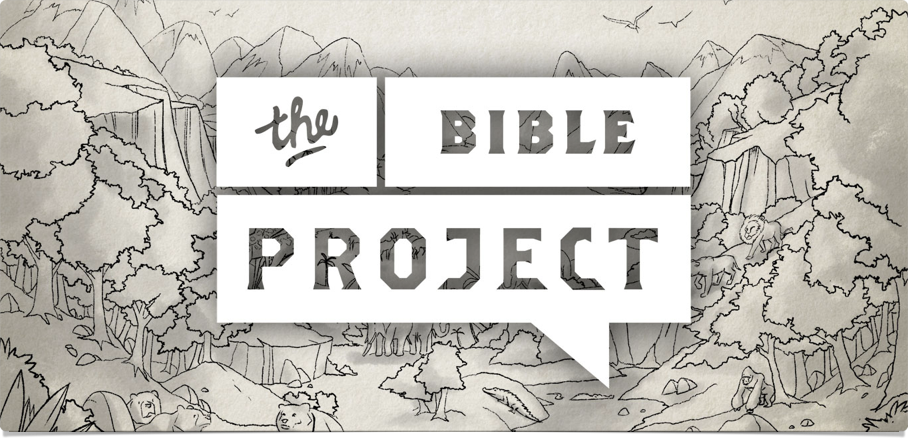 The Gospel of the Kingdom
Watch & Discuss
Follow Me
Only on Jesus’ terms (9:57ff)
The Rich Ruler (18:18ff)
“A disciple … will be like his teacher” (6:40)
Take up his cross daily (9:23)
The disciples left everything (5:11, 28)
Count the cost (14:25ff)
Follow Me
Three Big Questions
How is God revealing himself?
How does this make sense of us?
Where do you stand in this story?
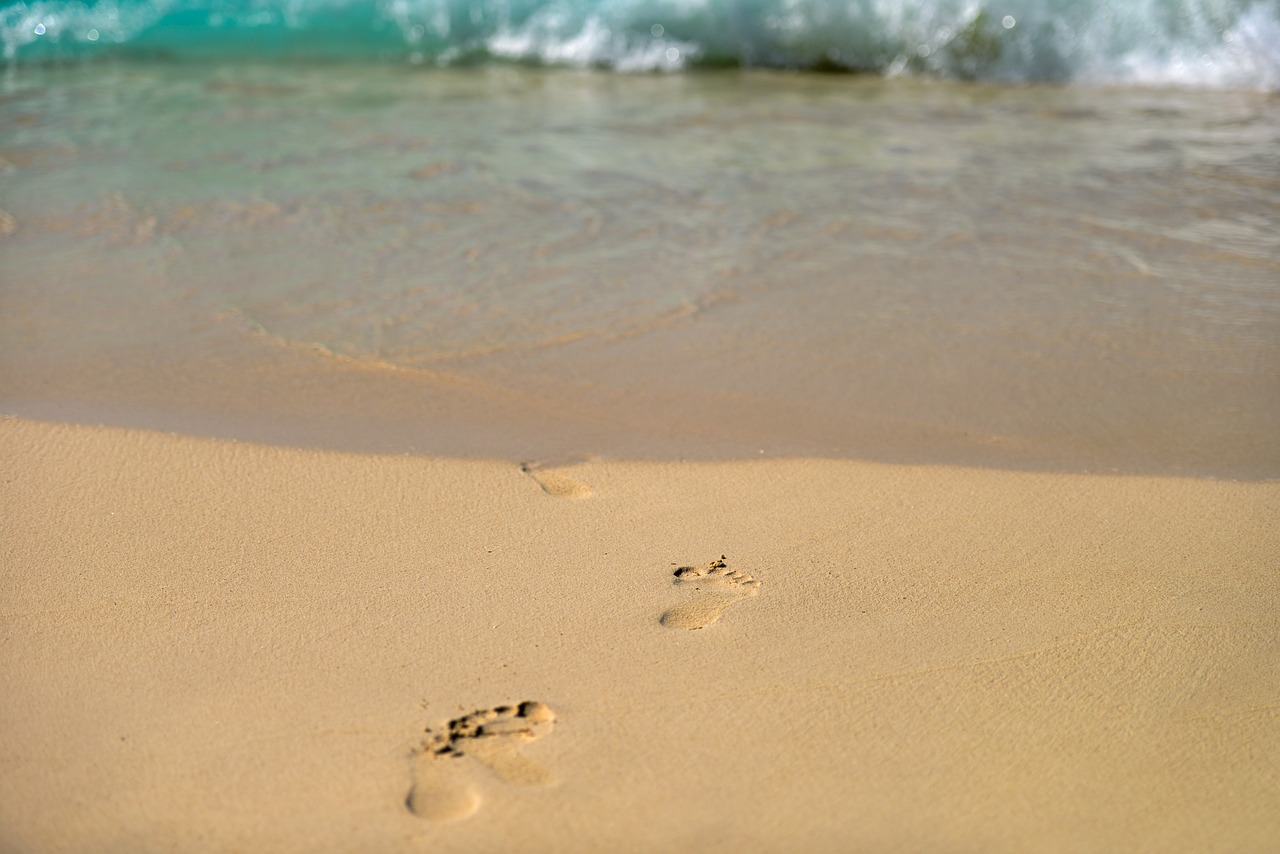 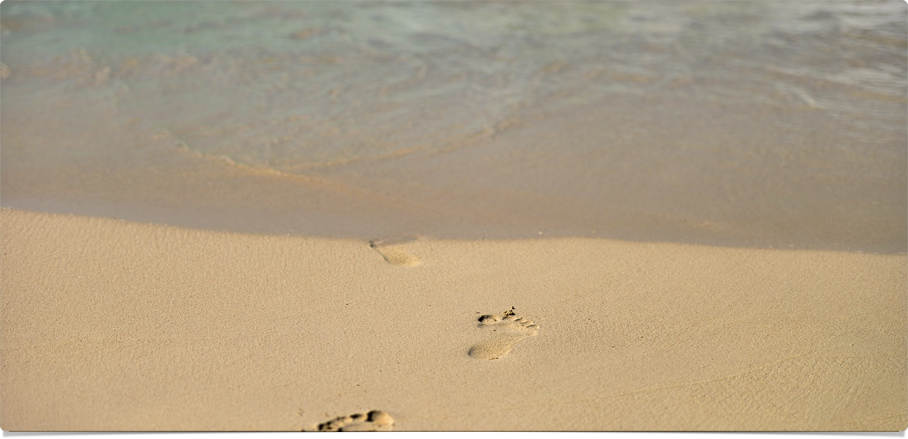 The Big Picture
Follow Me